SPRING
HOST COACHING MEMES
1-2-3
HOST COACHING 
AS EASY AS
10 STEPS FOR YOU!
3 CHALLENGES FOR YOUR HOST
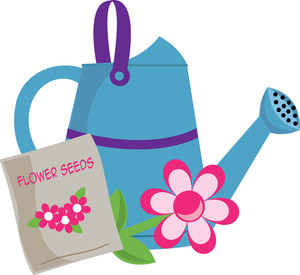 THANK YOU!
For hosting a Tupperware party with me!
1-2-3
EARNING YOUR WISHLIST 
FREE IS AS EASY AS
Let’s have FUN working together 				 to give you the 				 most gifts
				 possible!
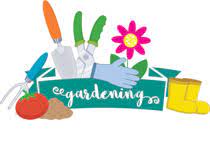 1. YOUR WISHLIST
I WANT TO KNOW WHAT YOU WANT!
START YOUR PARTY BY ADDING
5-10 ITEMS FROM OUR CATALOG TO YOUR WISHLIST!
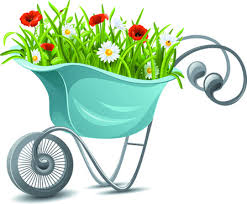 GET YOUR FIRST GIFT BY COMPLETING THIS CHALLENGE!
HOSTS
always gather
the best deals!
2.
LET’S PLANT 
SOME SEEDS!
ADD 10+ TO OUR PARTY GROUP THAT SAY YES TO YOUR INVITATION!
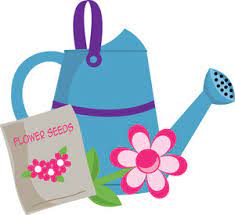 WHO DO YOU KNOW THAT…
Enjoys a healthy lifestyle
Likes to be organized
Likes to save money
Environmentally conscious
LOVES Tupperware® Products
ASK FIRST! Please don’t add people to the group without their permission!
HELP YOUR GUESTS FEEL LOVED BY:
Sending a personal message.  Avoid group chats and the “invite” button
Asking permission to send the invite AND by linking them to the group
Following up to make sure they’ve joined so they know you care and want them there.
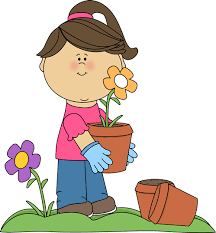 Help your party
BLOOM!
Help each guest turn on group notifications and find the party posts

Tag people you think may be interested in posts I share

Encourage friends to hold the next party so they can earn FREEBIES too!
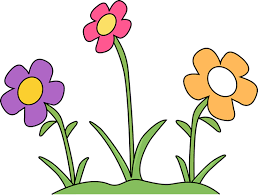 EARN 15% OFF ANY FULL PRICE ITEM OR SET FROM THE CATALOG WITH EACH FRIEND WHO JOINS MY TEAM! EARN 25% OFF YOUR ENTIRE ORDER WHEN YOU JOIN!
3. START YOUR
BOUQUET!
COLLECT 5 ORDERS PRIOR TO YOUR PARTY FROM SOMEBODY THAT YOU KNOW CAN’T ATTEND!
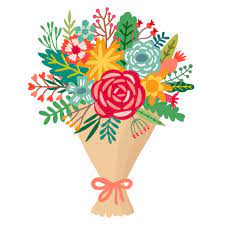 TURN IN BEFORE THE START OF THE PARTY TO EARN YOUR THIRD GIFT!